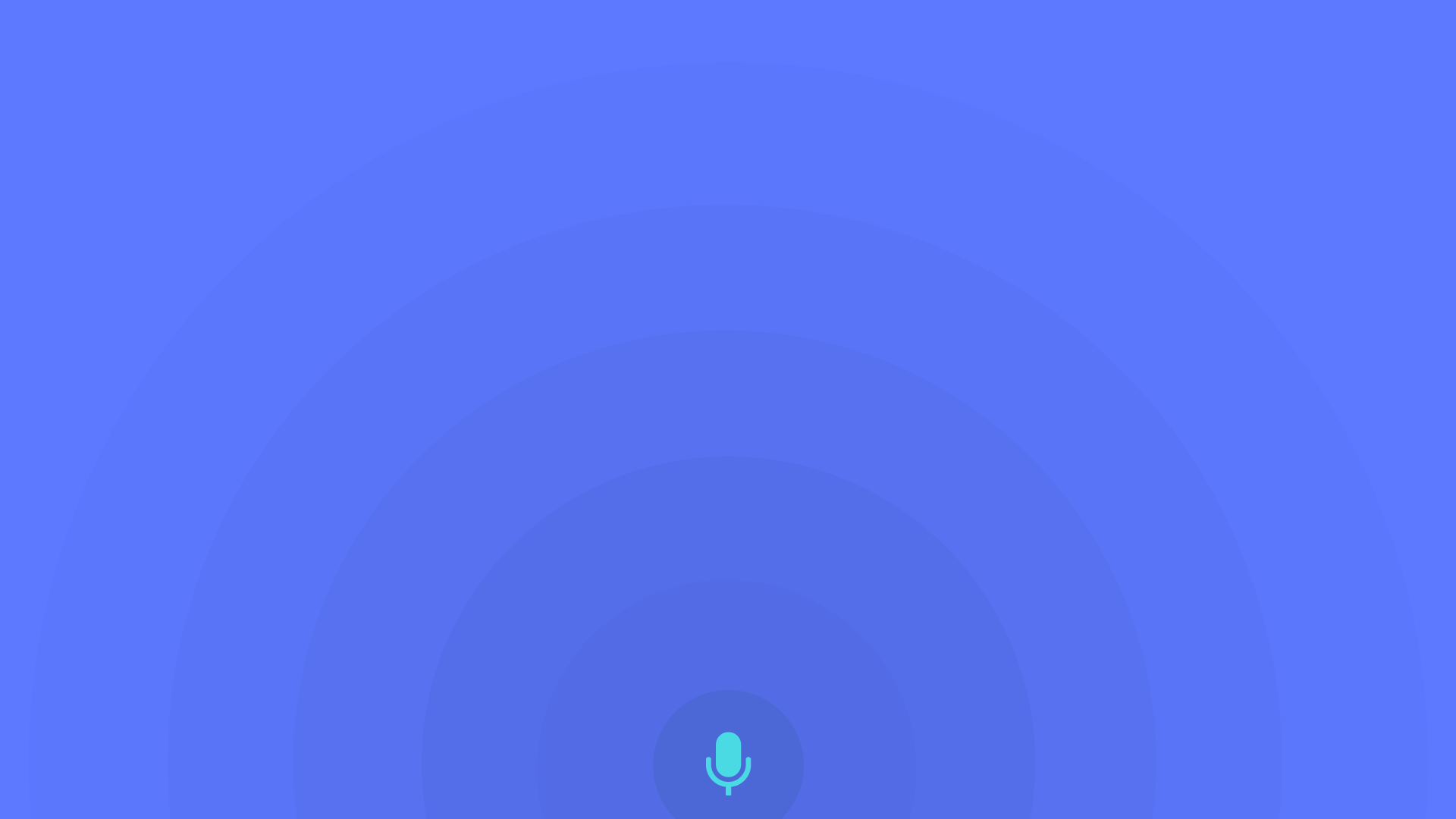 Brand Voice Guidelines
[Insert Your Brand Name Here]
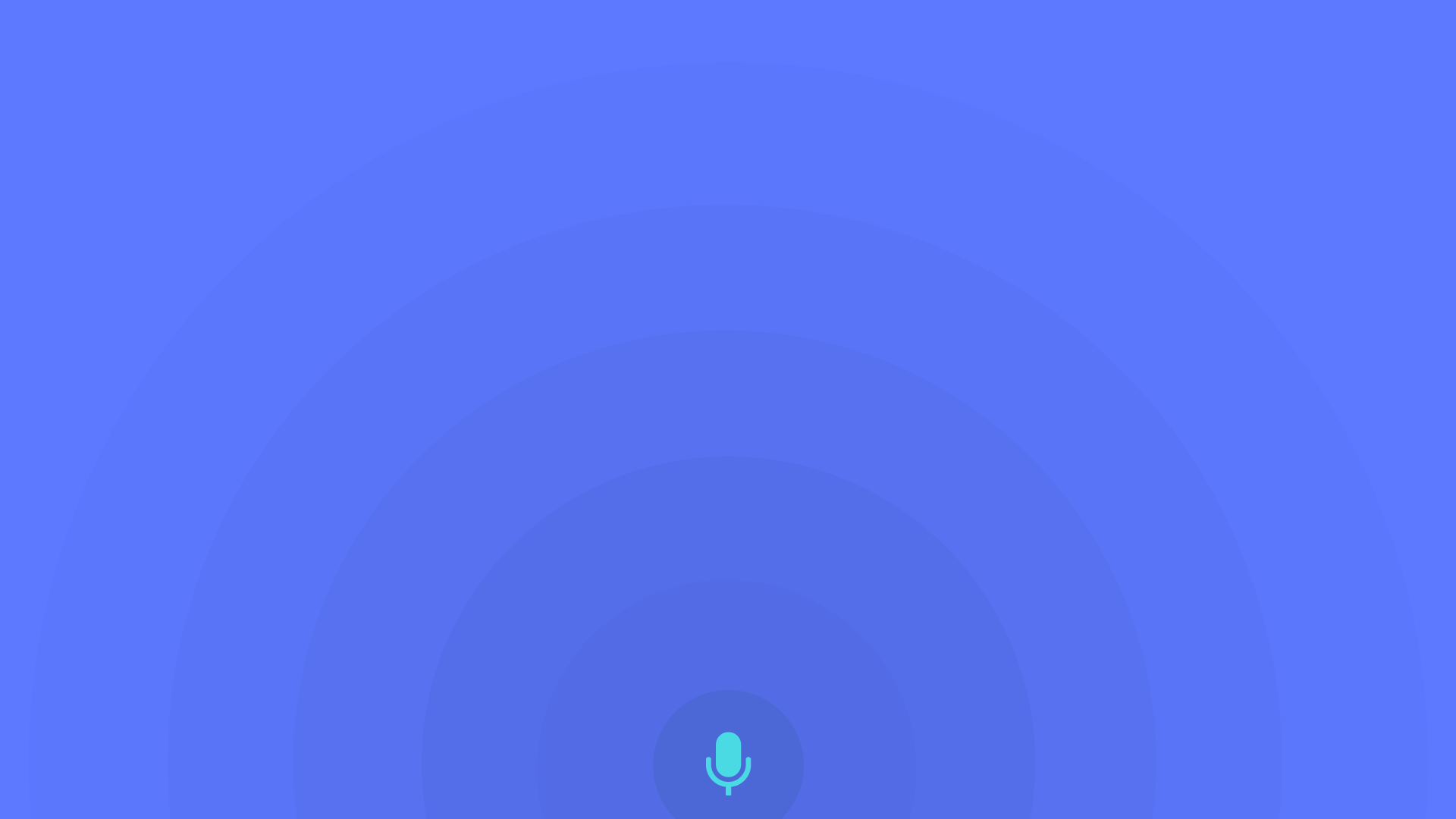 What Is Brand Voice?
“Brand voice is the purposeful, consistent expression of a brand through words and prose styles that engage and motivate. It’s true: The personality of your brand is determined, in large measure, by the words you use and the sentences you write.”SOURCE: HTTP://LARSEN.COM/INSIGHTS/CREATING-THE-RIGHT-BRAND-VOICE/
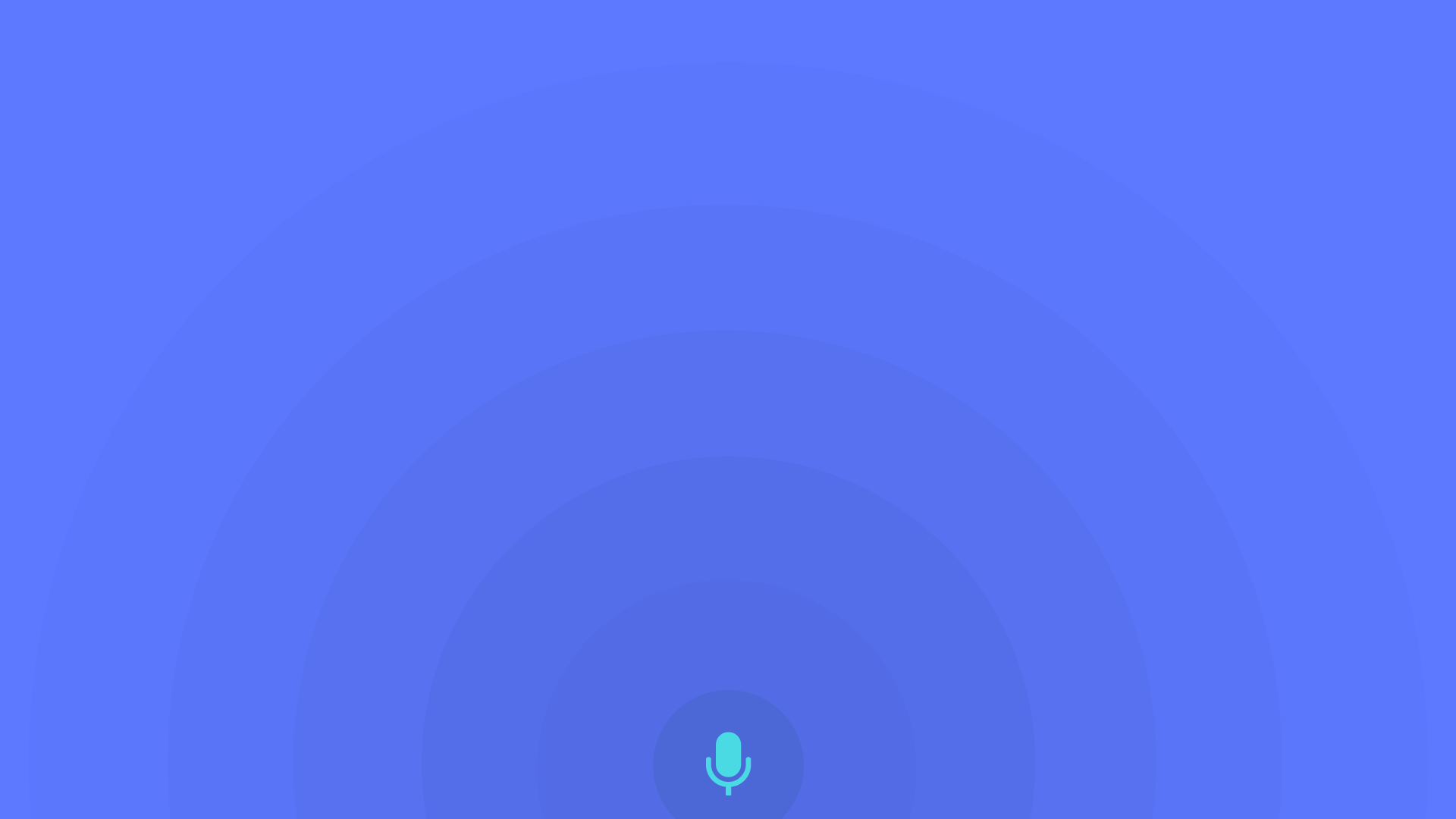 Why is brand voice important?
Using language and style your audience understands is keyto building a connection (and converting them into customers).
Establishing brand voice guidelines ensures consistency and reinforces who we are (no matter where customers find us).
Failure to speak clearly to audiences results in poor performance(or worse, completely turning customers away).
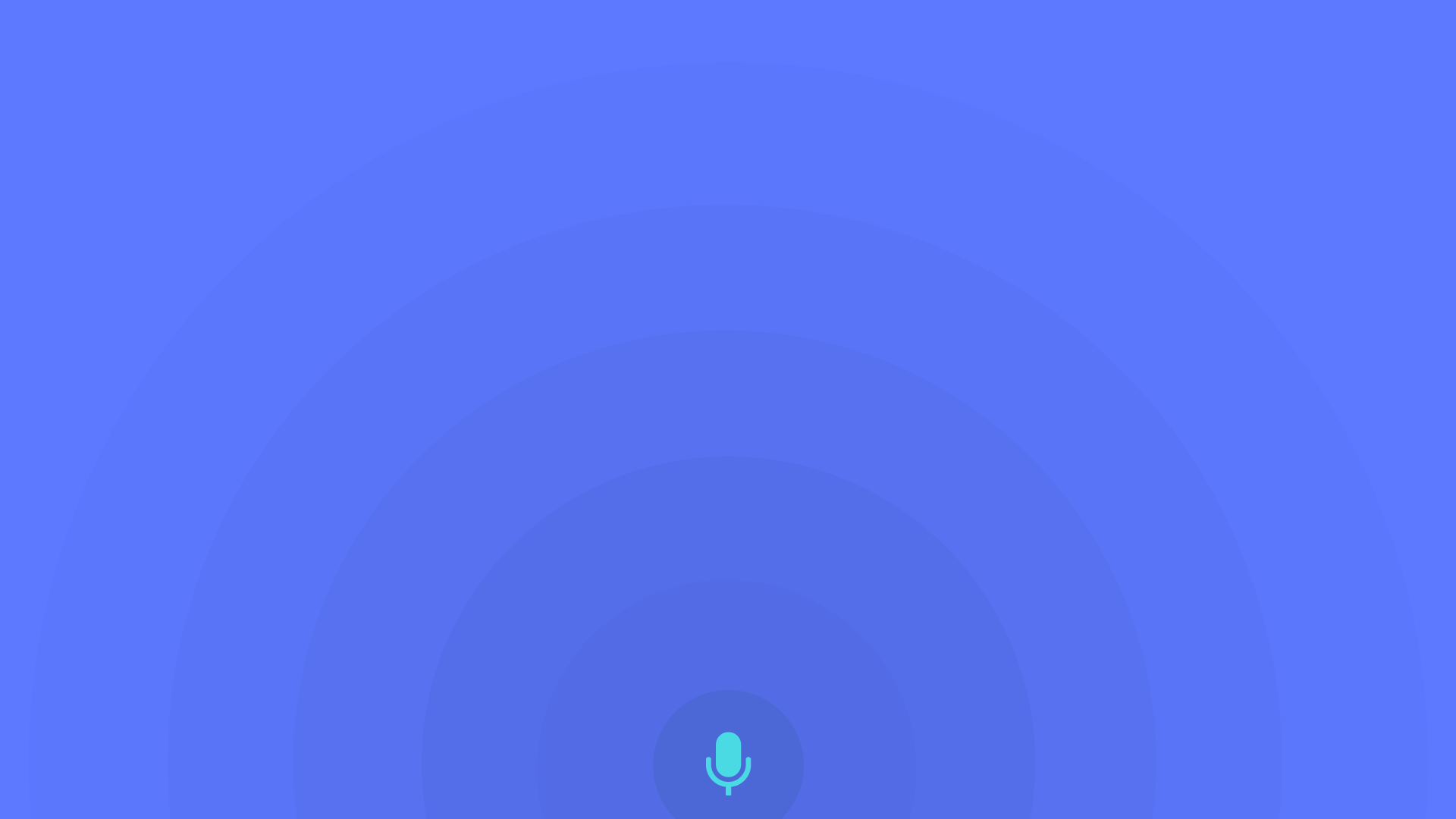 [Insert Your Brand]’s Voice
Insert Core Value #1
Insert Core Value #2
Insert Core Value #3
Insert Core Value #4
Insert Core Value #5
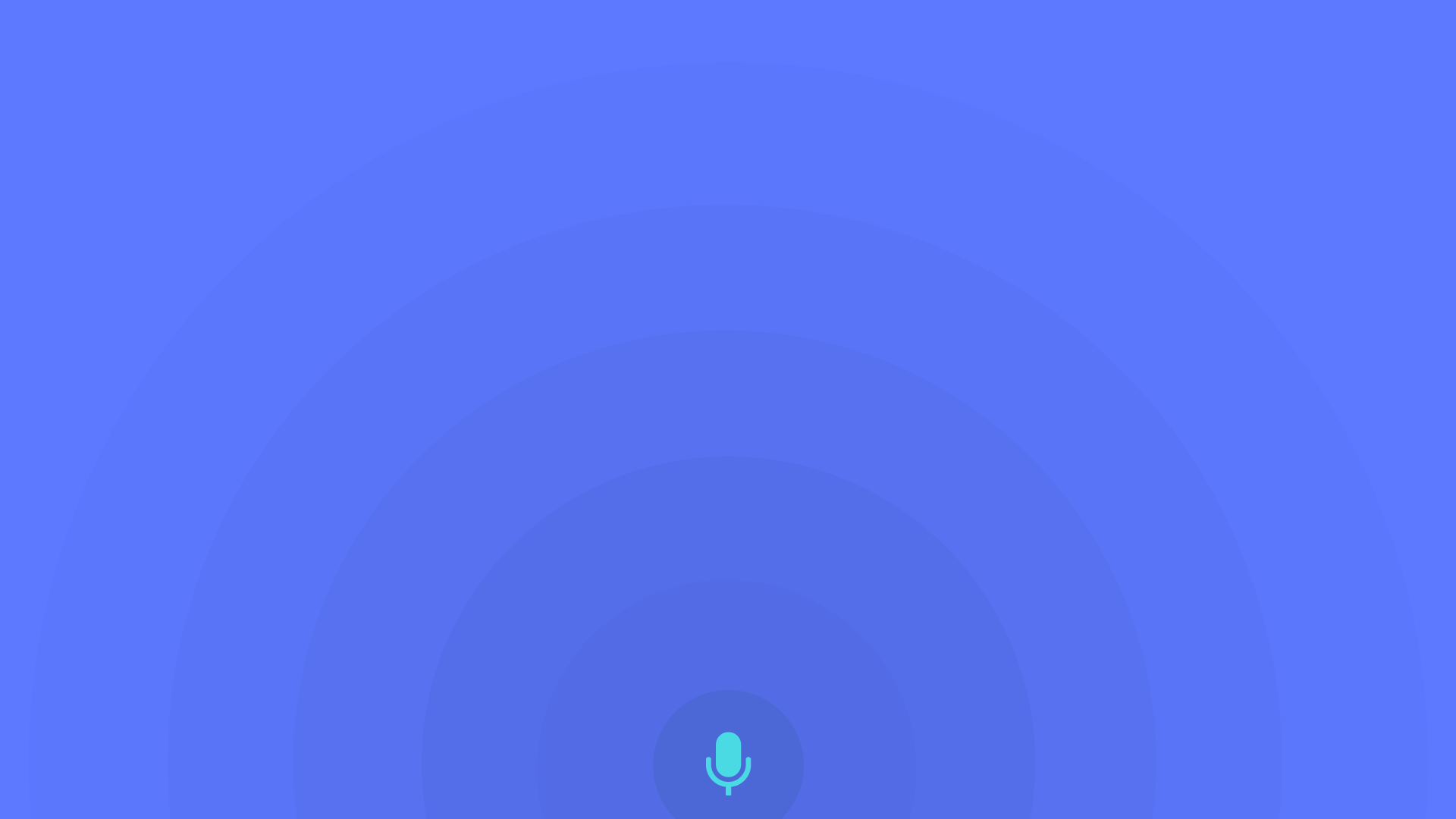 What does our top content sound like?
Find and analyze your top performing content using your preferred analytics platforms (Google Analytics, CoSchedule, etc.). Then, list common themes or descriptions of the general tone and emotional sentiment that content conveys here.
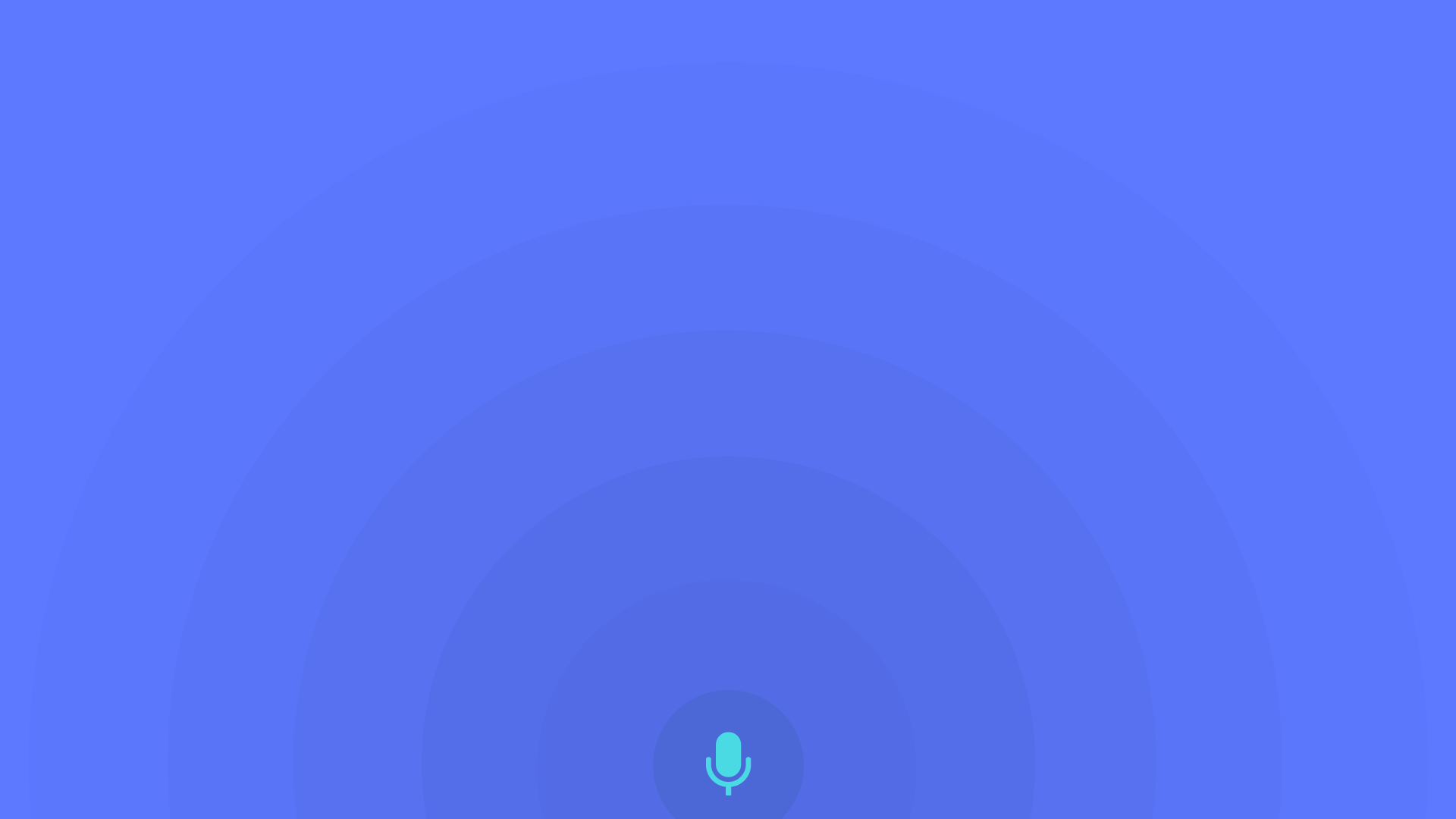 How do customers describe us?
Survey your audience and customers, or ask your sales team, for common descriptive words associated with your brand. Then, list your top five recurring terms or themes on this slide. 

For tips on writing a customer survey, follow this guide:https://www.inc.com/guides/2010/08/how-to-write-a-customer-survey.html
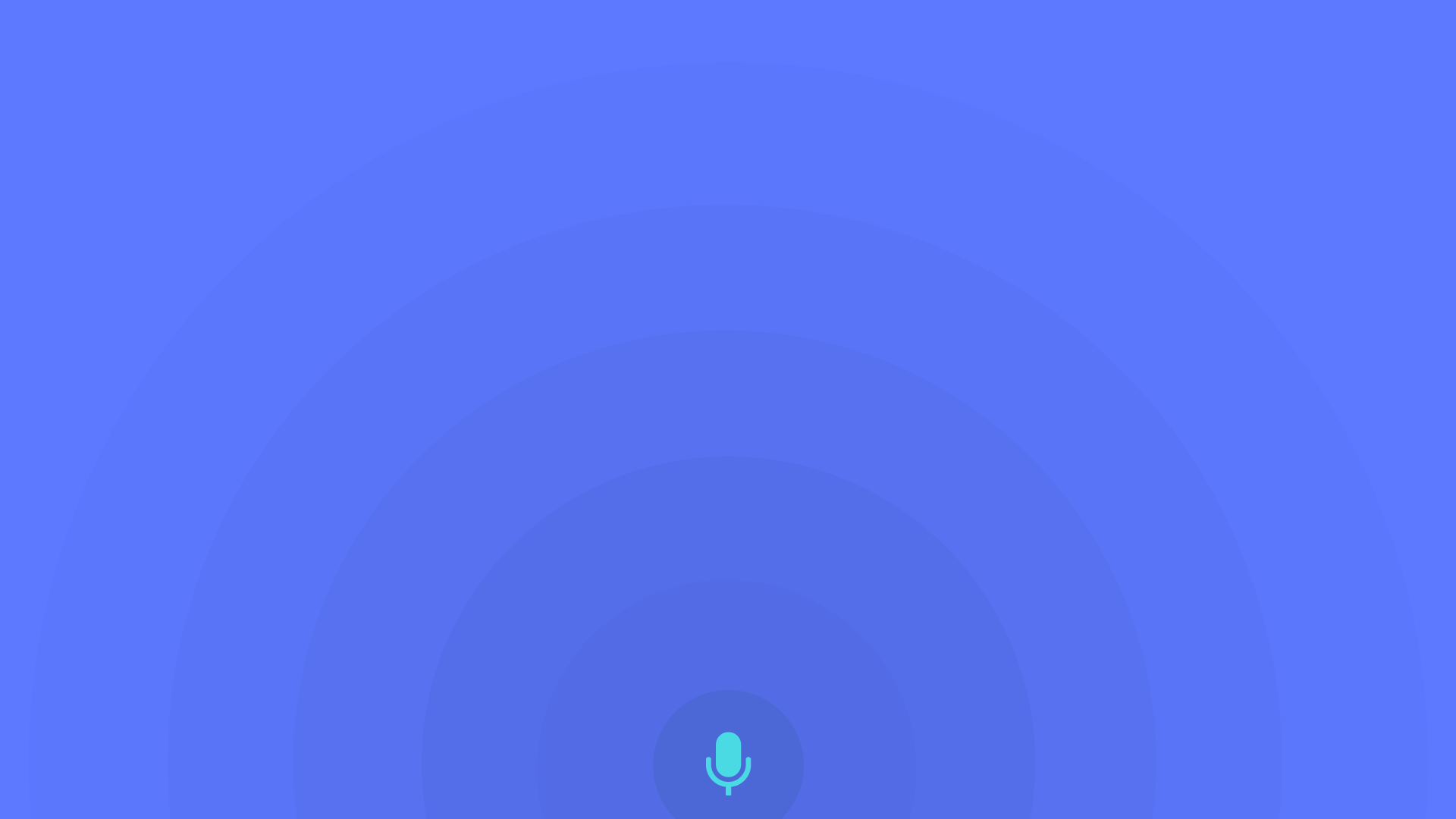 What We Are (And What We’re Not)
[Insert Your Brand] Is:
Adjective #1
Adjective #2
Adjective #3
Adjective #4
Adjective #5
[Insert Your Brand] Is Not:
Adjective #1
Adjective #2
Adjective #3
Adjective #4
Adjective #5
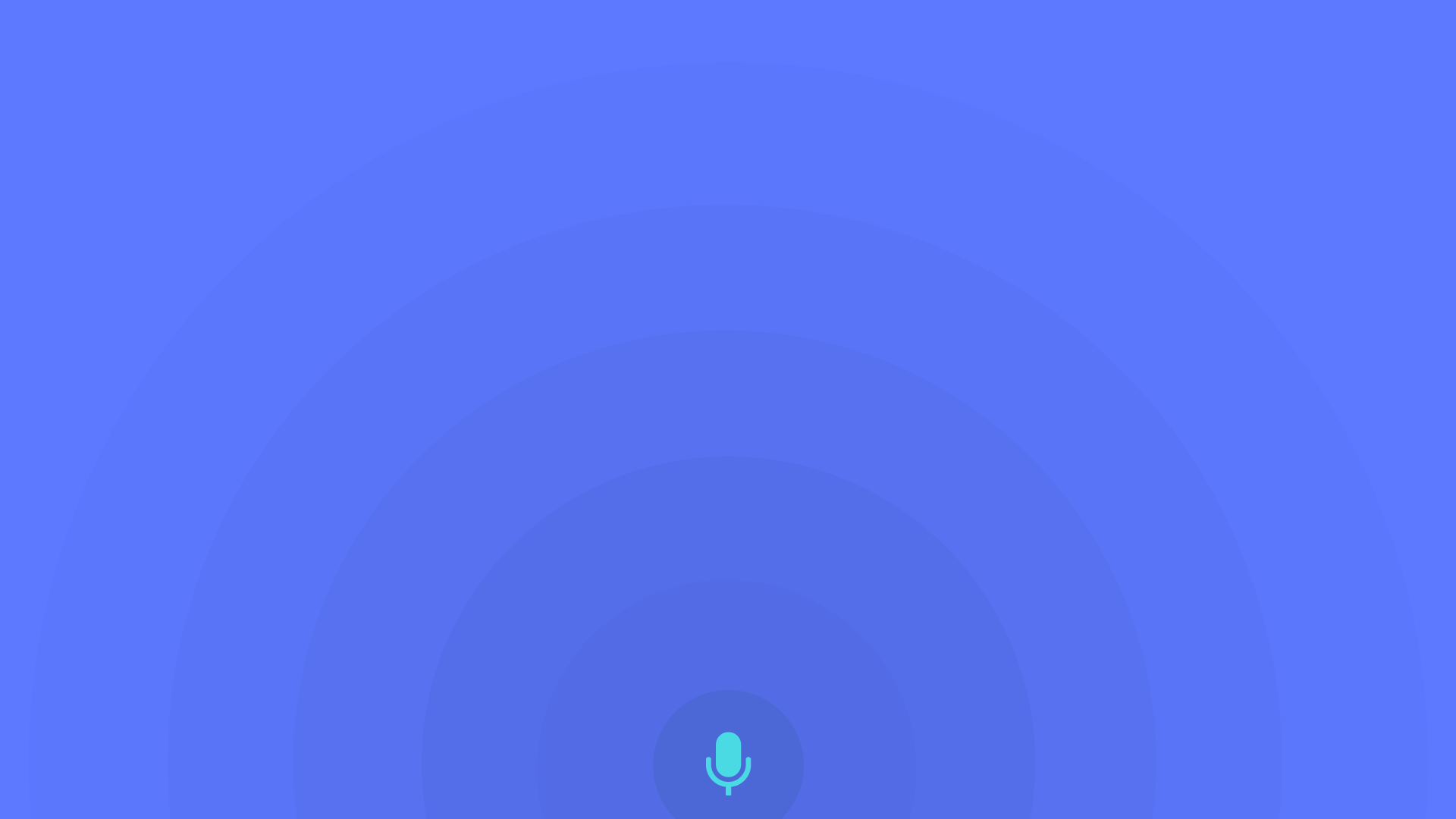 What is [insert Brand]’s core personality?
Our brand’s writing should be:
[Adjective] [One sentence description.]
[Adjective] [One sentence description.]
[Adjective] [One sentence description.]
[Adjective] [One sentence description.]
[Adjective] [One sentence description.]
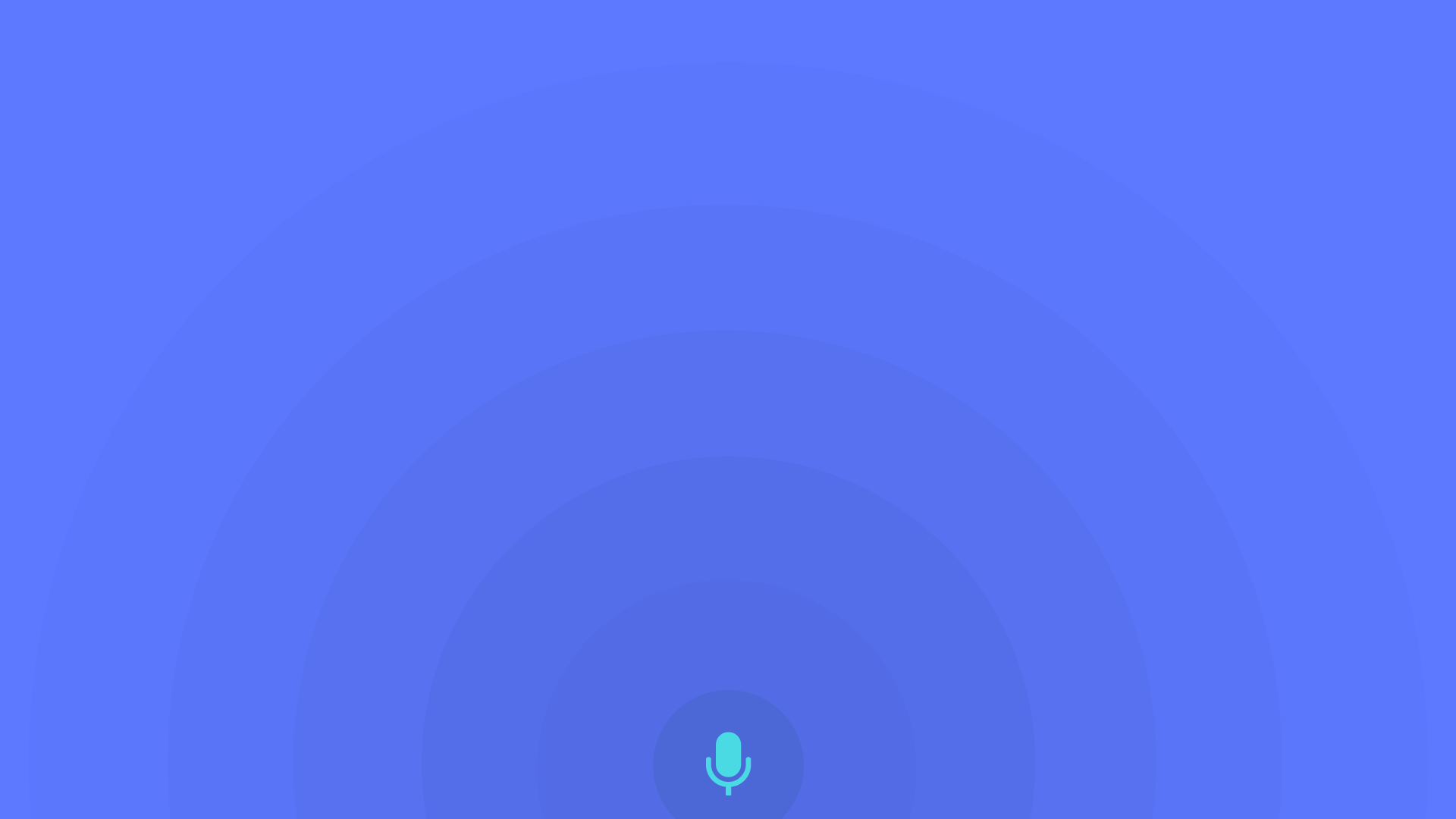 Defining Our Tone: Who are we talking to?
Our brand has only one voice. However, our tone may change depending on context. For example, we would speak differently to someone with a complaint, than we would to someone who has just discovered our brand. When in doubt, use the following examples to guide your tone when writing within different contexts.
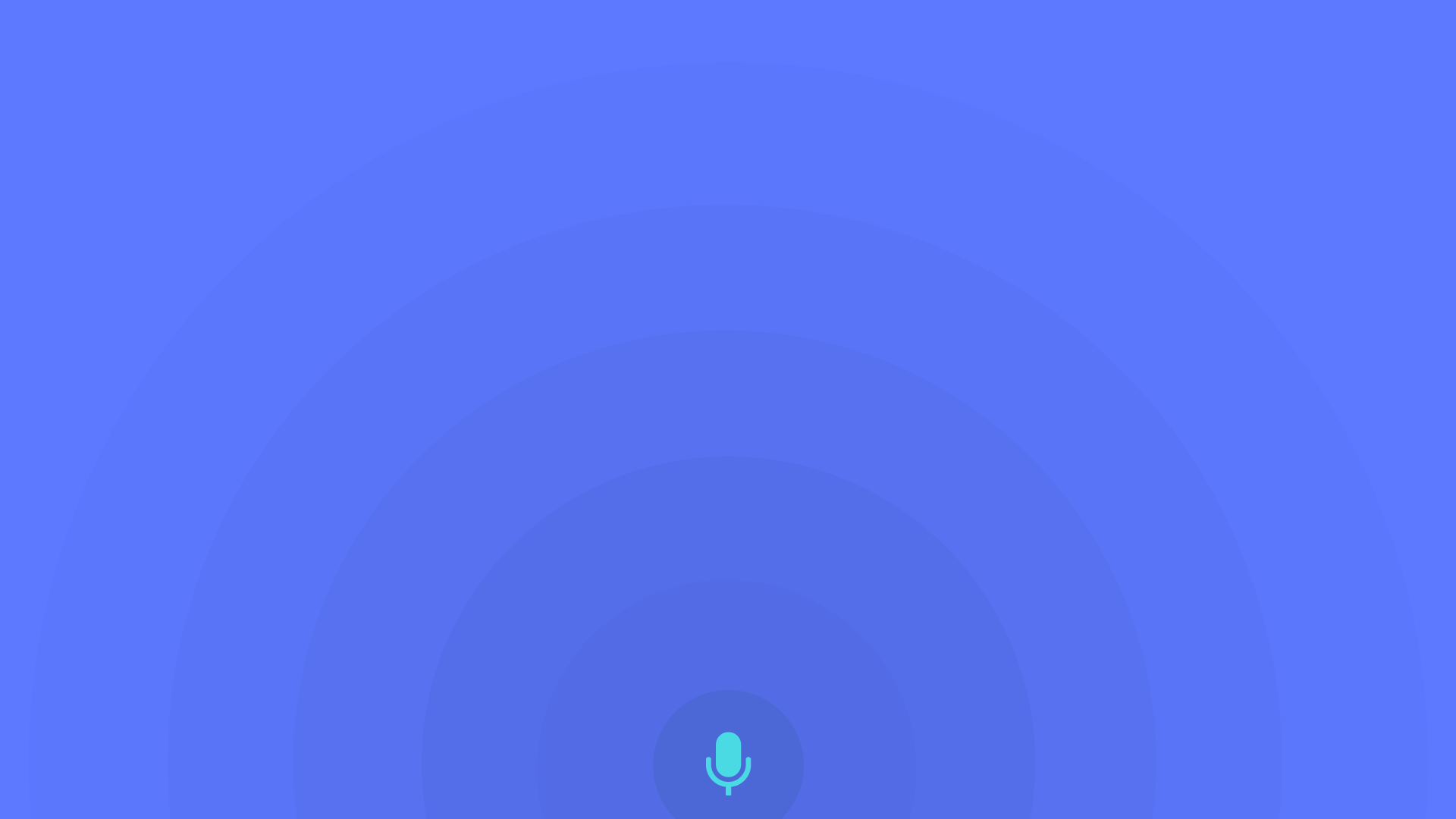 Defining Our Tone: What are we saying?
Our tone may also change depending on which type of content we are creating. For example, our how-to content may be more authoritative or helpful in tone than advertising copy, which may be more conversion-focused. The following adjectives describe appropriate tones of voice for each given application.
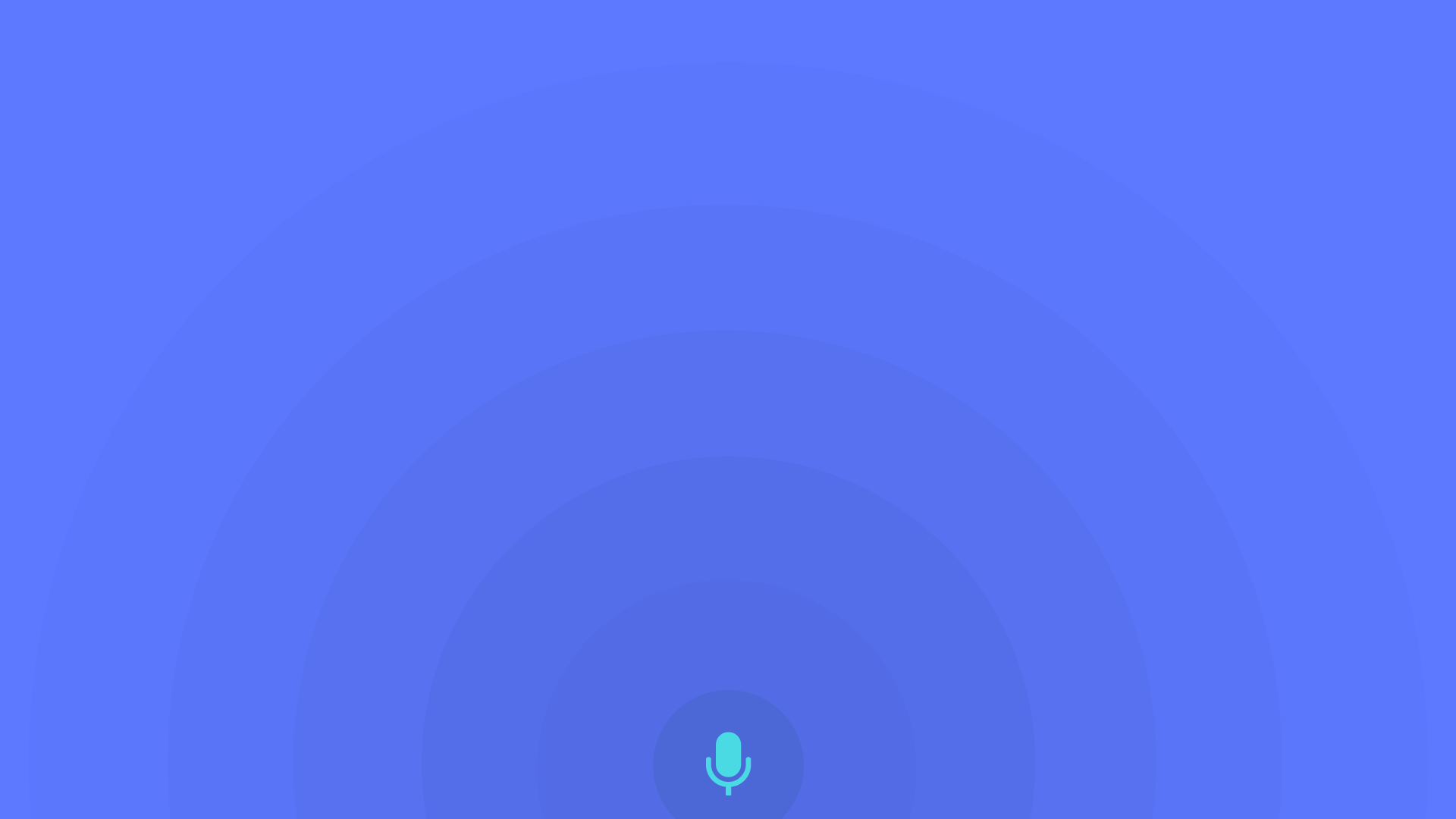 How To Use Branded Terms
Do:
Insert best practice
Insert best practice
Insert best practice
Insert best practice
Insert best practice
Do Not:
Insert violation of brand standards
Insert violation of brand standards
Insert violation of brand standards
Insert violation of brand standards
Insert violation of brand standards
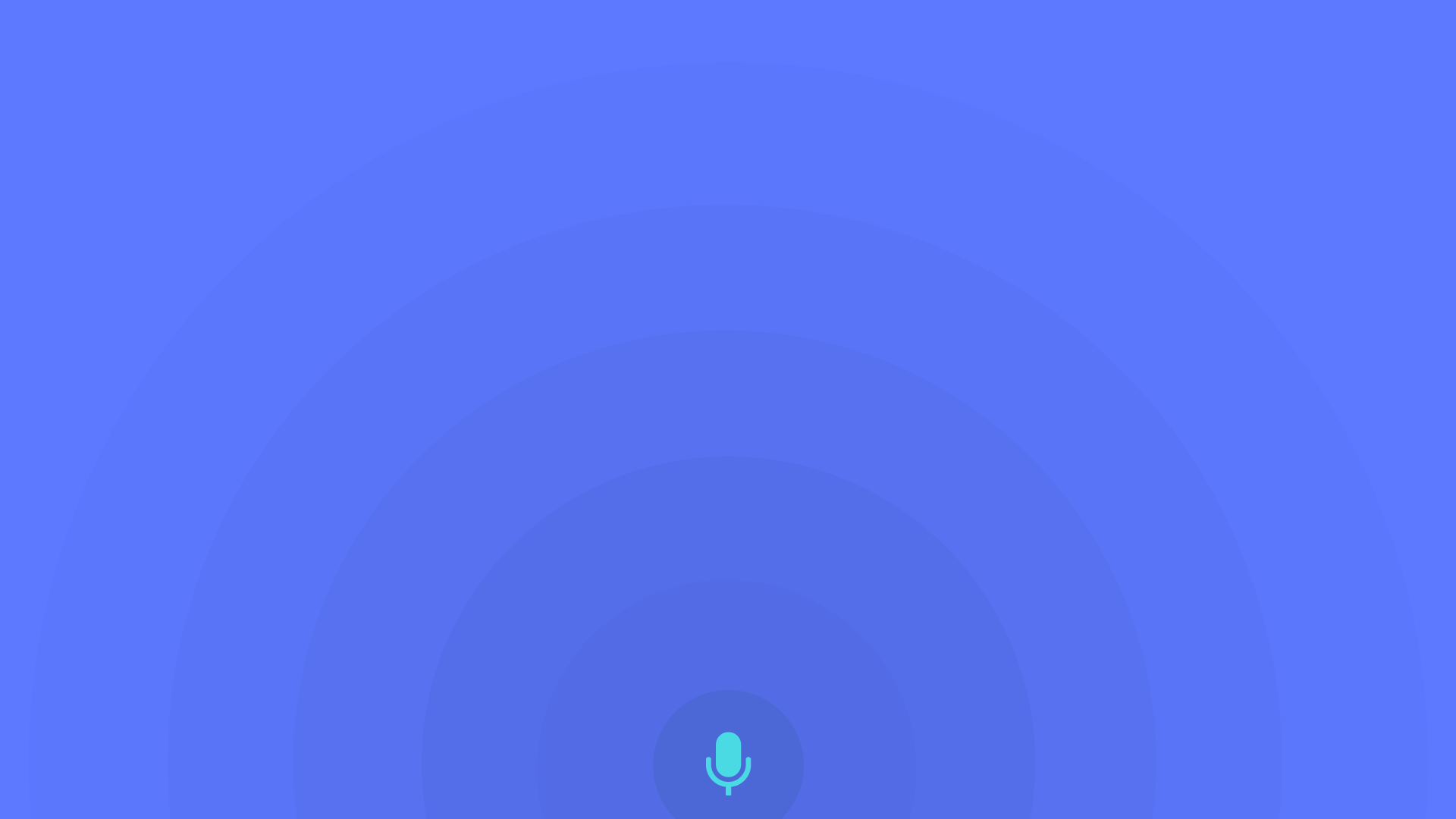 Words We Should (And Should Not) Use
Words we like:
Insert word
Insert word
Insert word
Insert word
Insert word
Words we don’t like:
Insert word
Insert word
Insert word
Insert word
Insert word
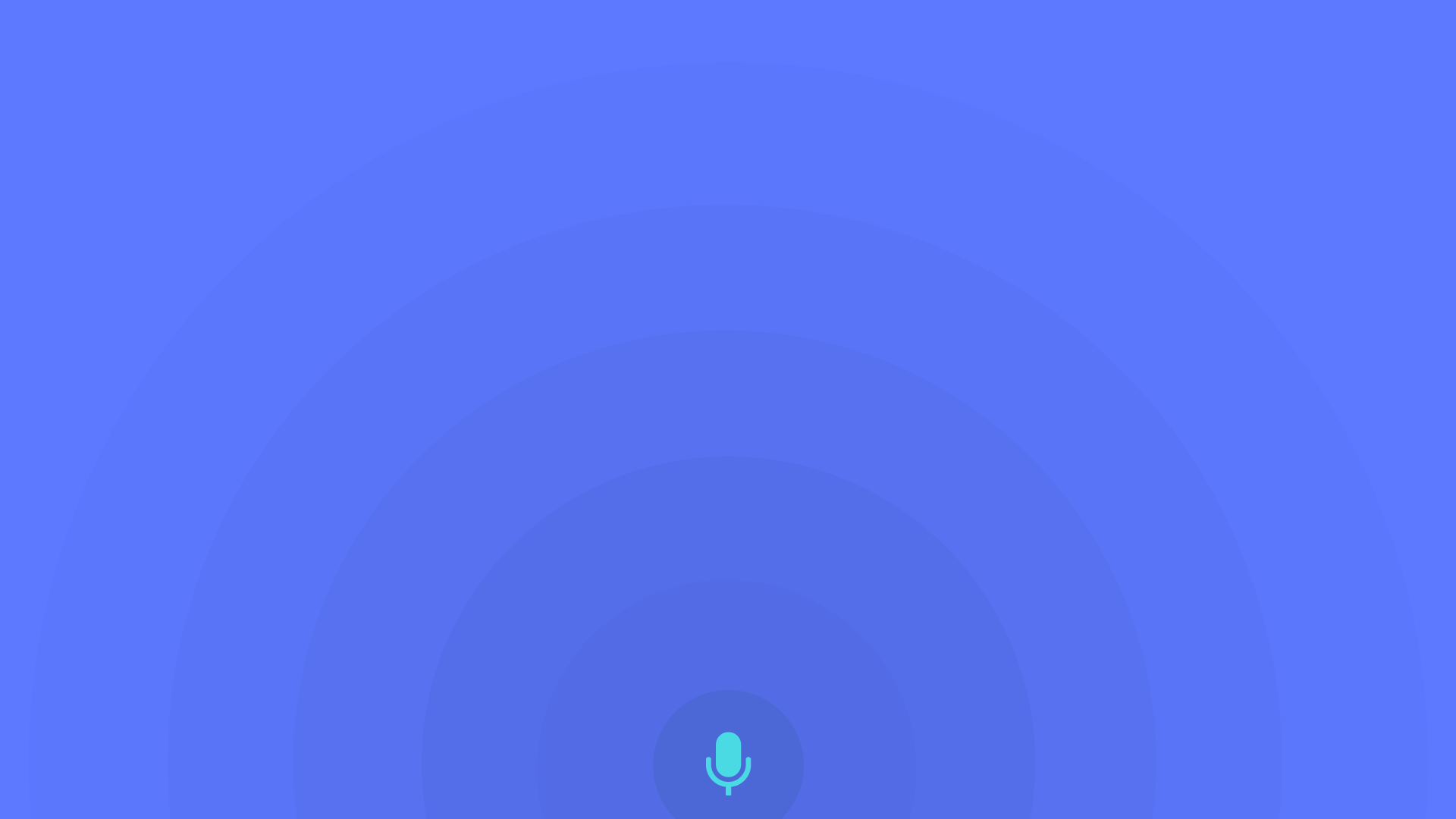 Grammatical Conventions
Insert rule #1
Insert rule #2
Insert rule #3
Insert rule #4
Insert rule #5
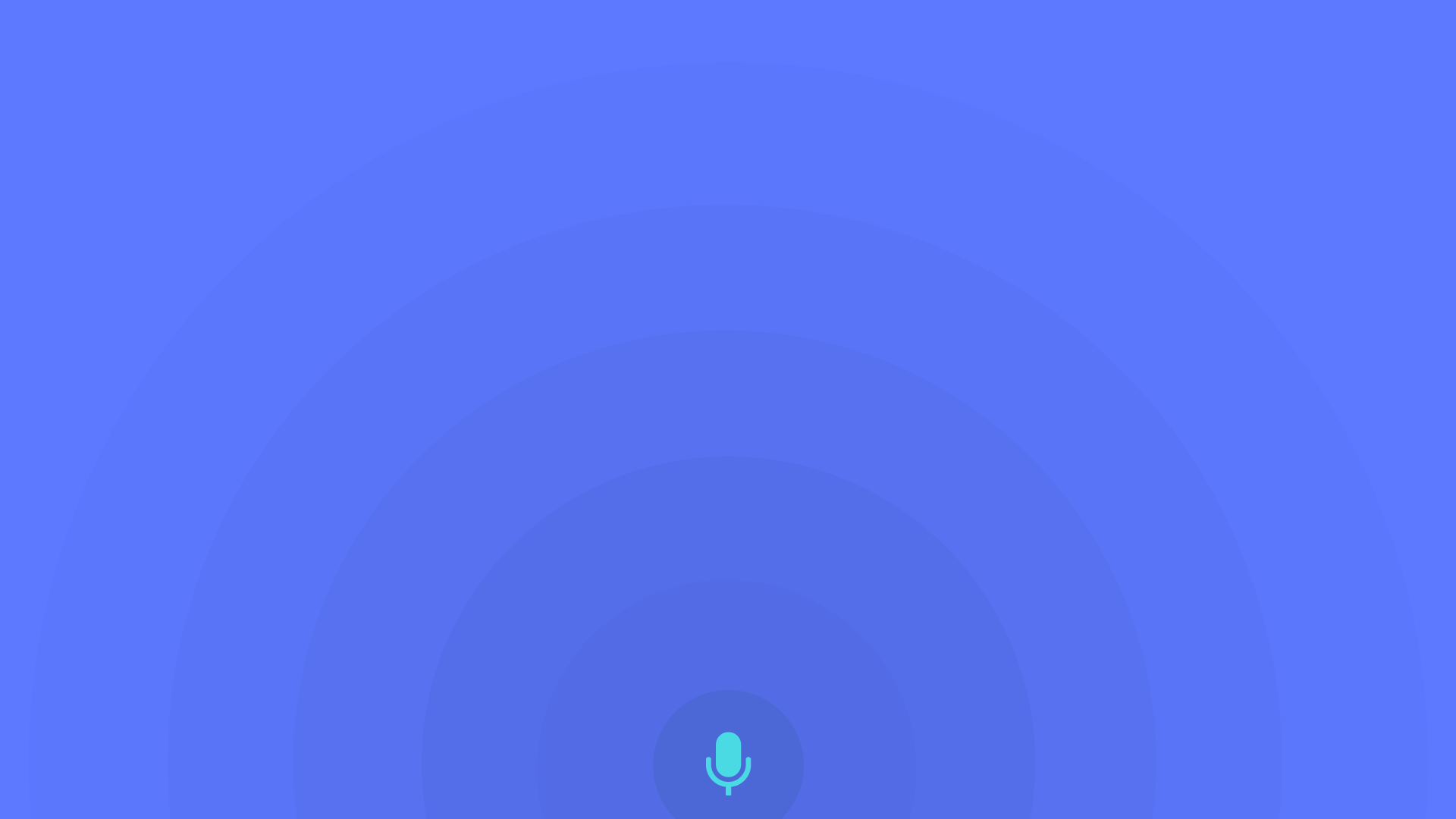 Multi-Media Usage: Images and Graphics
List best practices for image use. For example:
Should your images be within a certain size? 
Are certain colors acceptable (while others are not)? 
How should your logo be presented on marketing graphics?
What types of emotions should your graphics convey?
Are GIFs okay? If so, should any be avoided?
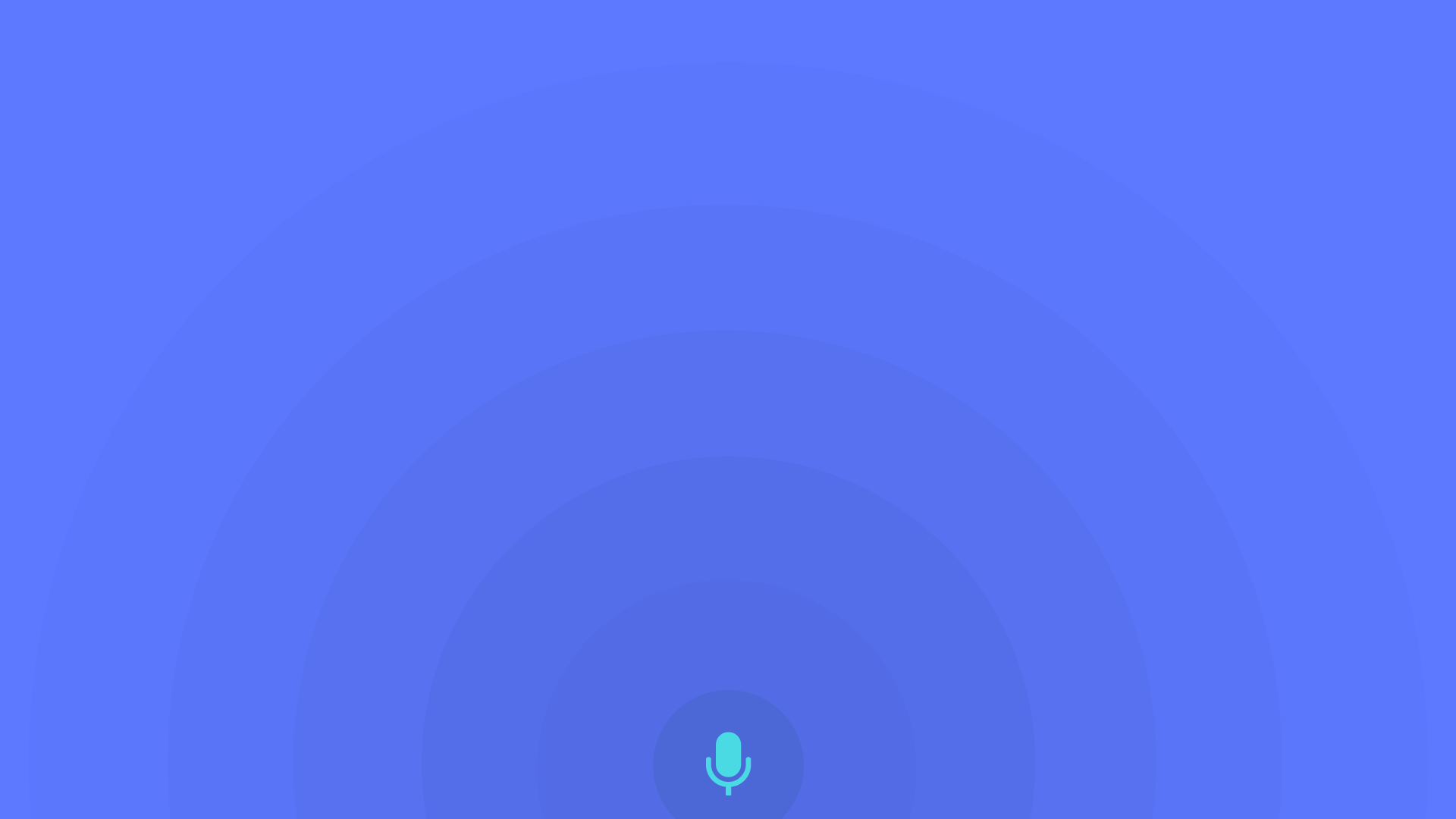 Multi-Media Usage: Videos
List best practices for video use. For example:
May videos be embedded in your content?
Are there any preferred sources for finding embeddable videos?
Which types of emotional sentiment should videos convey?
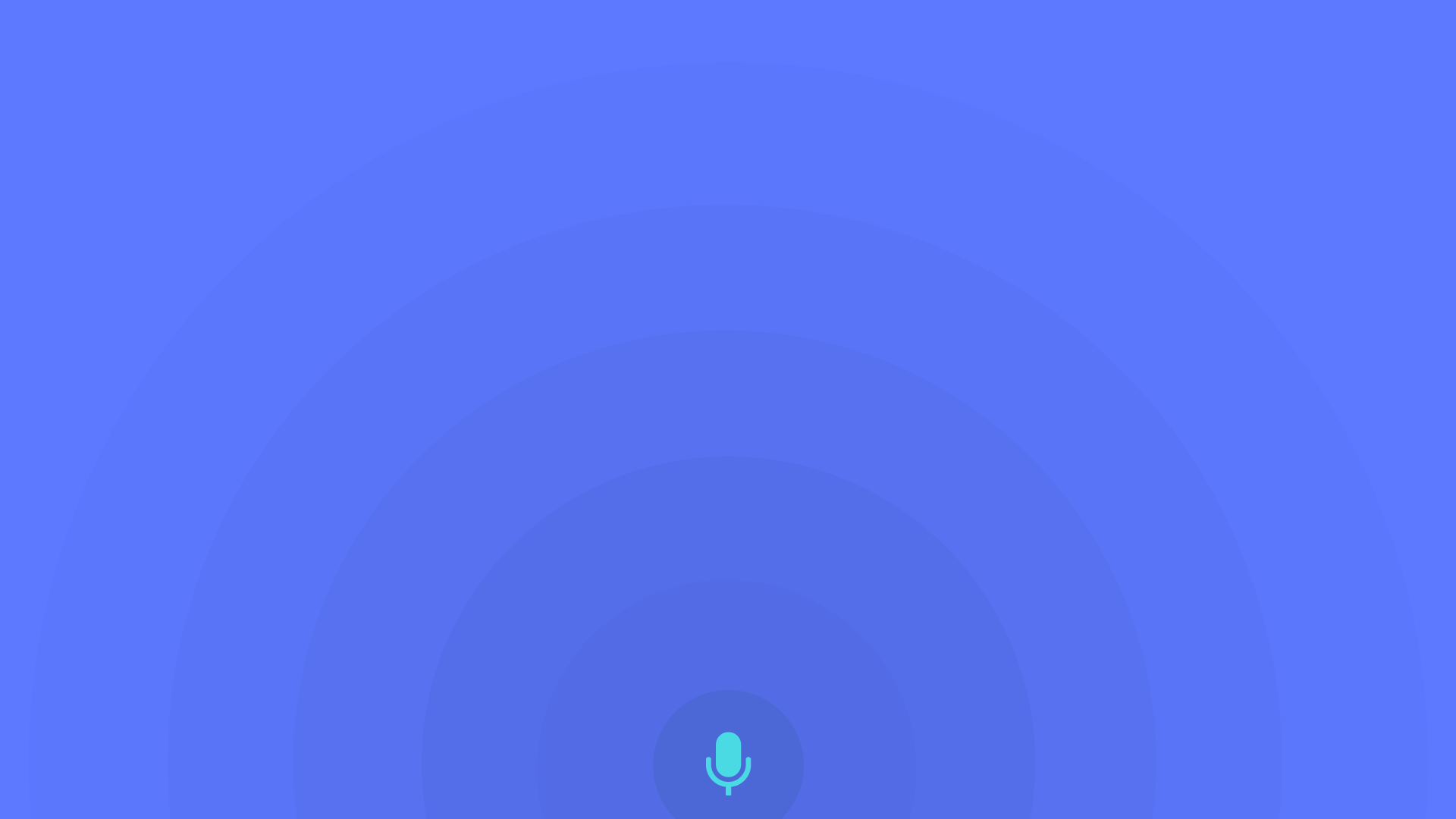 Multi-Media Usage: Emojis
List best practices for emoji use. For example:
Are emojis acceptable within your content?
Which types of content may include emojis?
Which types of content should not include emojis?
Which emojis are best in keeping with your brand voice and emotional sentiment?
Try CoSchedule Free For 14 Days
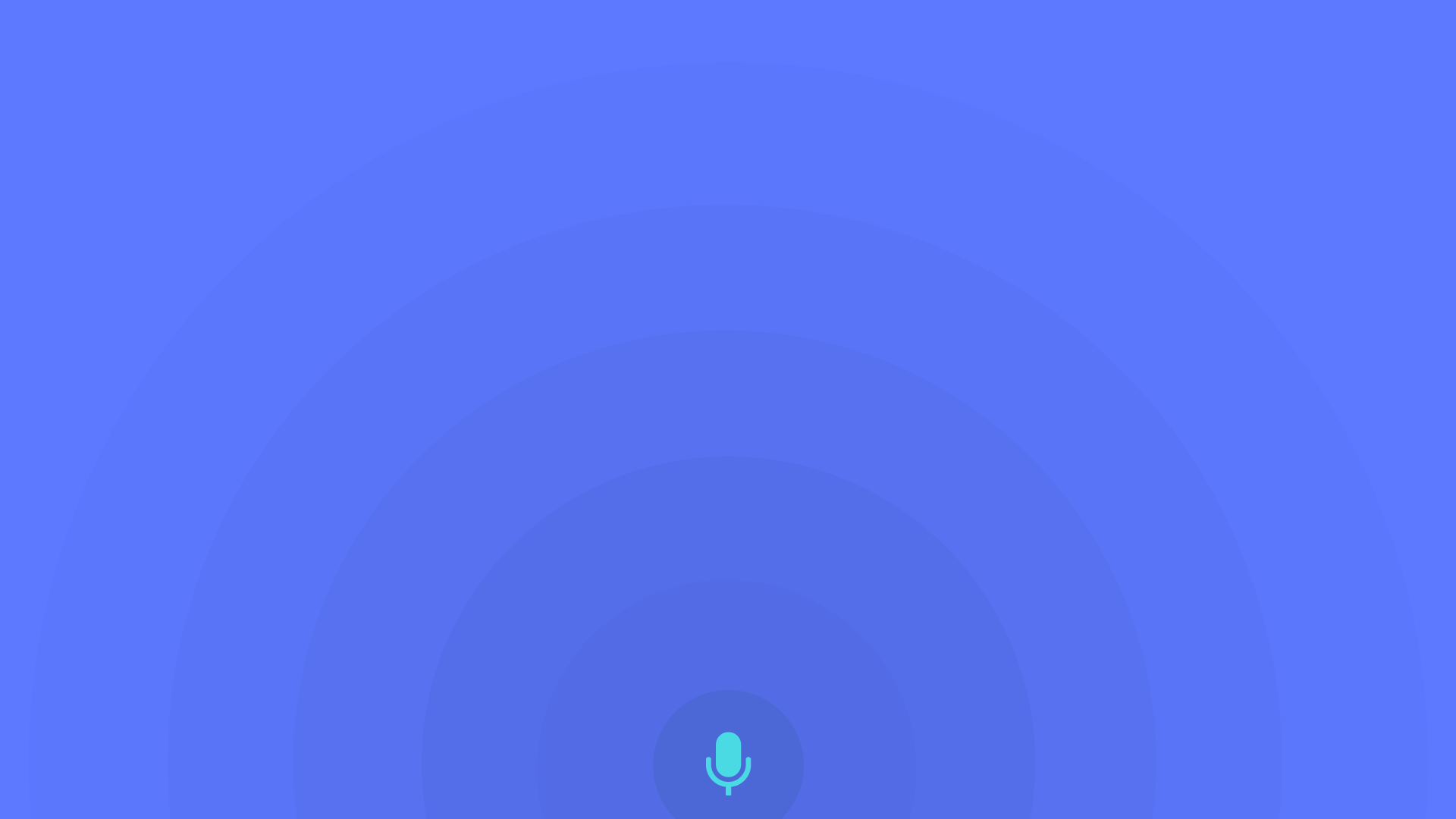 Consistency is key for marketing success. No tool makes marketing teams more consistent than CoSchedule. Start your free 14-day trial and get organized once and for all:
START TRIAL TODAY
*Delete this slide before saving or presenting your brand voice guidelines.